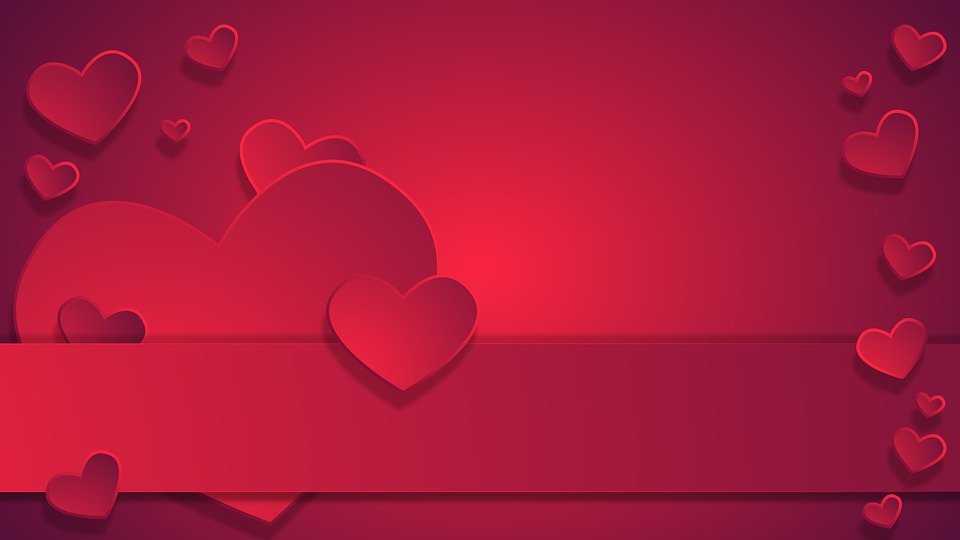 Szarlotki cynamonowe
Szarlotki  
     cynamonowe
Marietta Grelak
Marietta Grelak
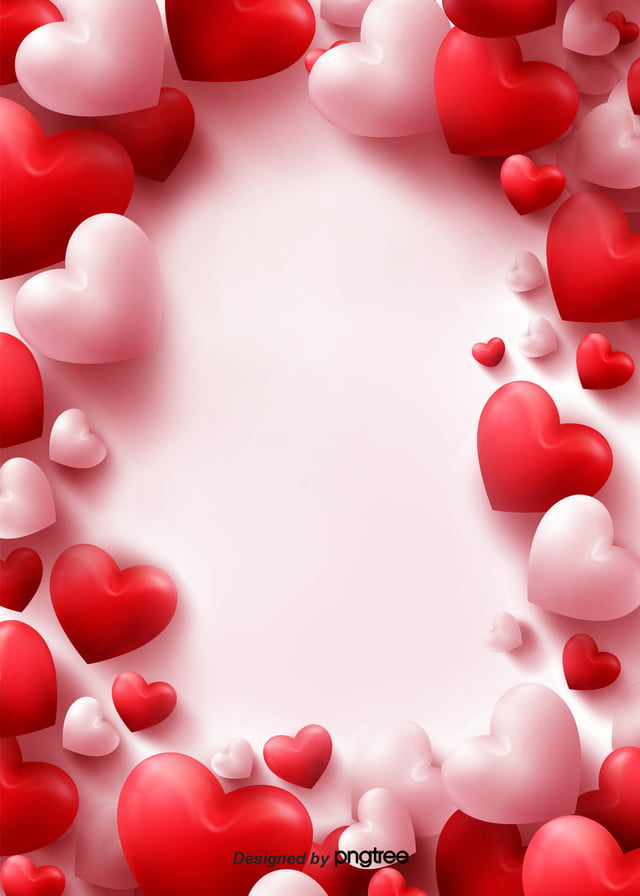 Składniki:
1 szklanka mąki
3 jajka
100 g masła
200 ml mleka
1 łyżeczka proszku do pieczenia
3 jabłka
cynamon
Wykonanie:
Jajka ubić z cukrem, następnie dodać roztopione i wystudzone masło oraz mleko. Mąkę wymieszać z proszkiem     do pieczenia i dodać do masy oraz wymieszać.
Jabłka obrać i pokroić w kosteczkę oraz posypać cynamonem. Następnie połączyć z masą i delikatnie wymieszać. 
Masę wkładać do foremek i umieścić              w rozgrzanym do 180 `C piekarniku      do suchego patyczka. 
Po upieczeniu wystudzić i posypać cukrem pudrem.

Smacznego…
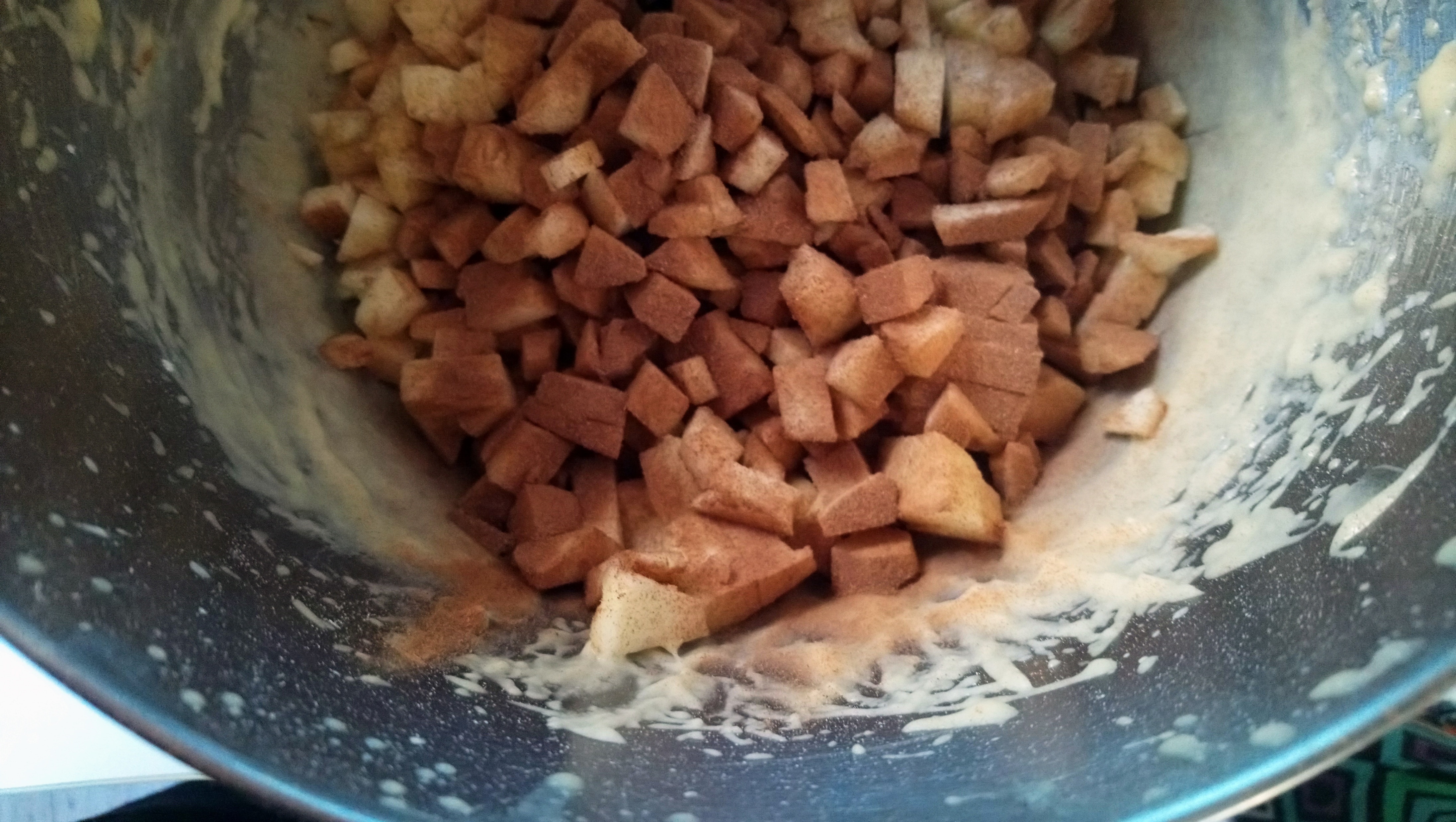 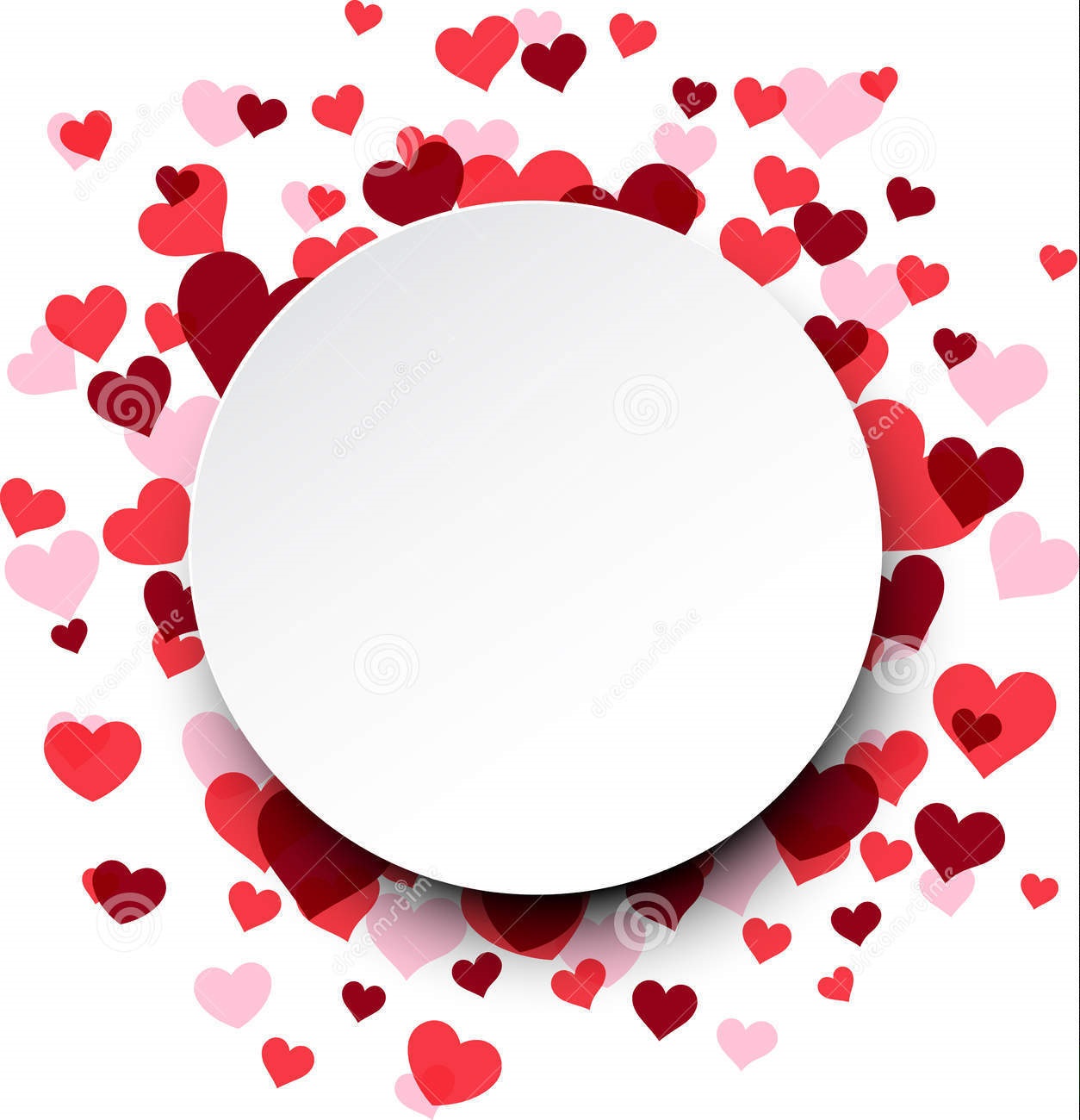 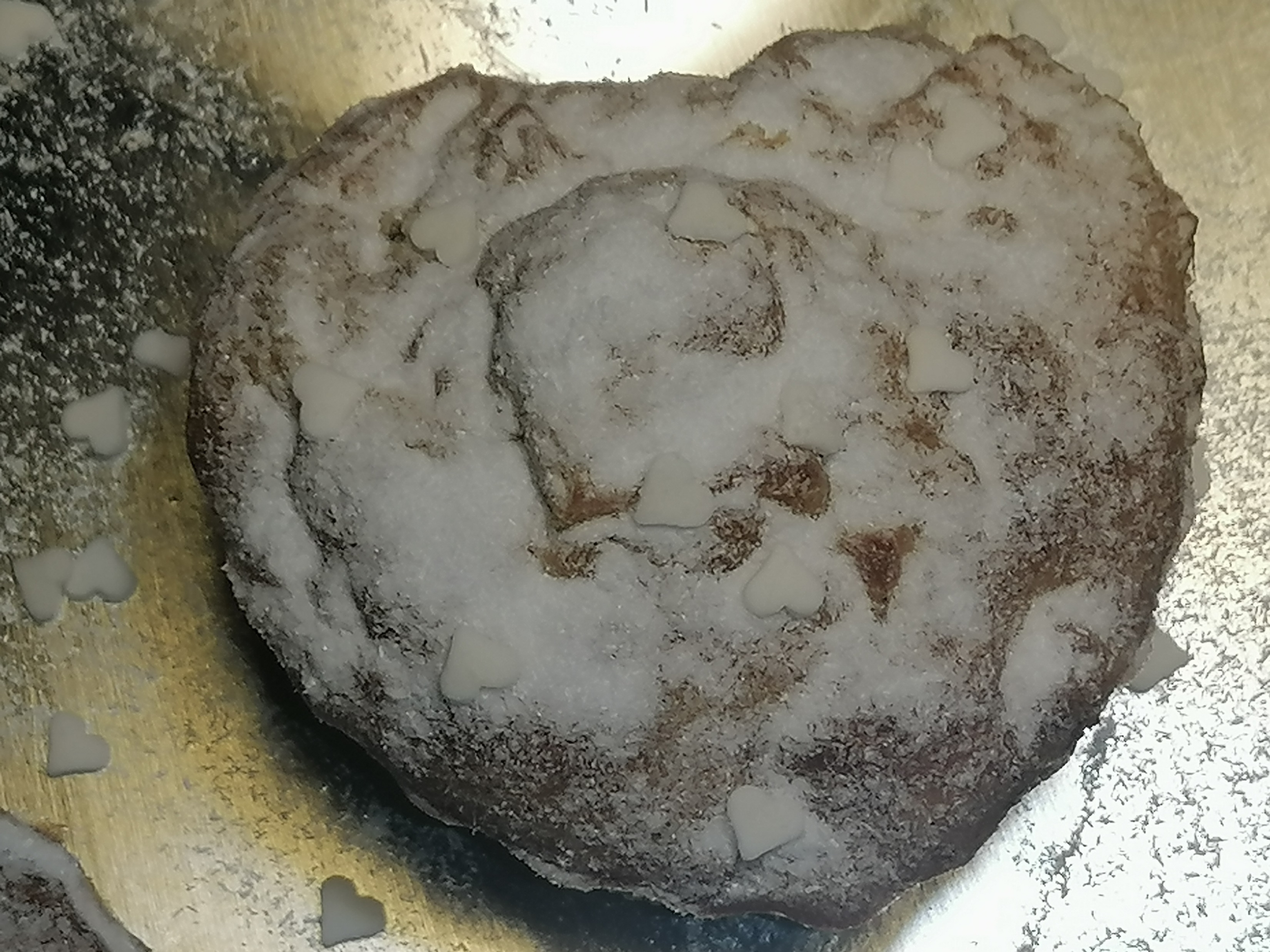 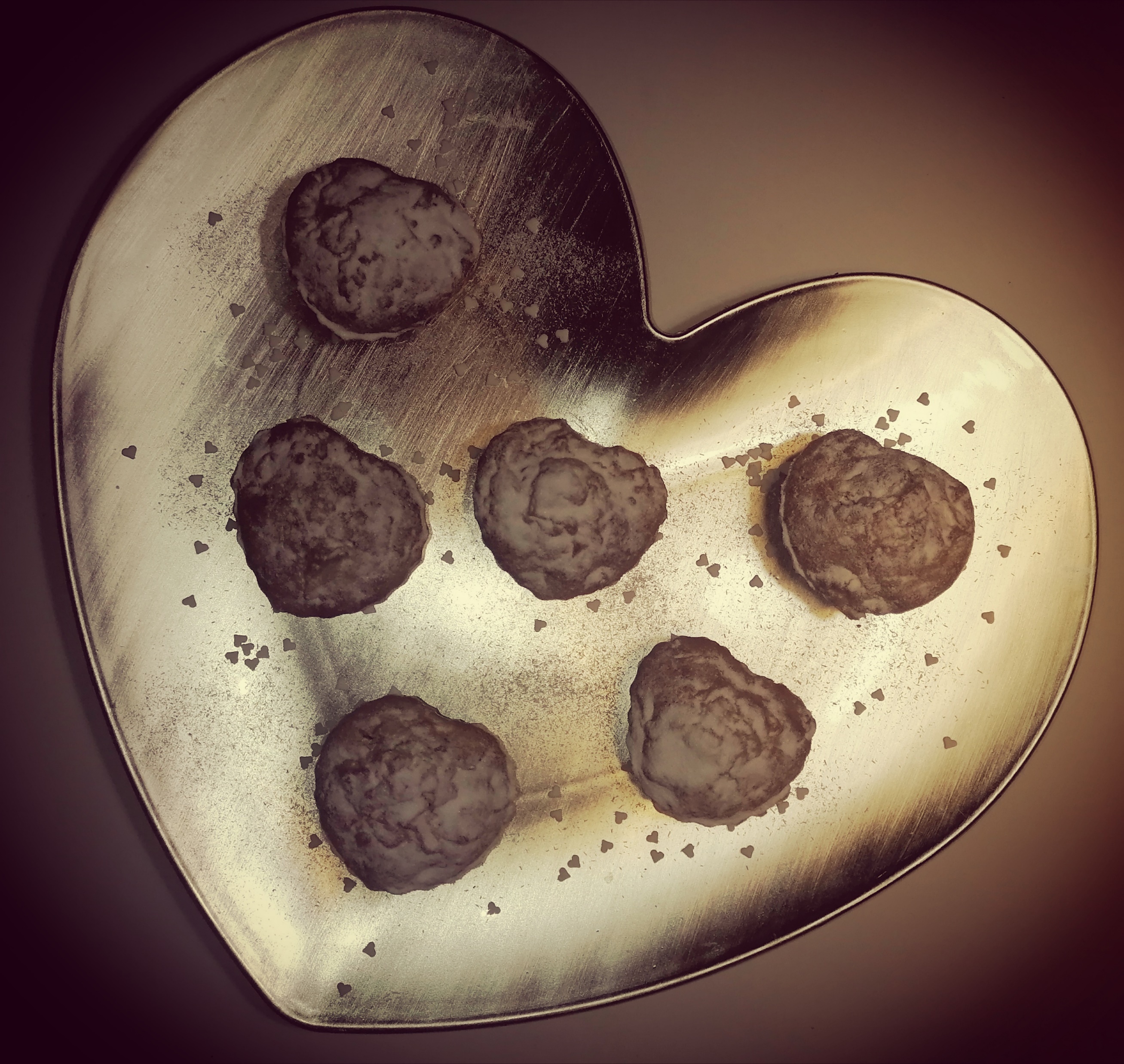 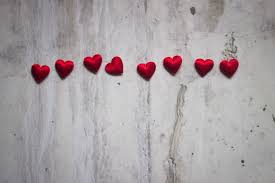 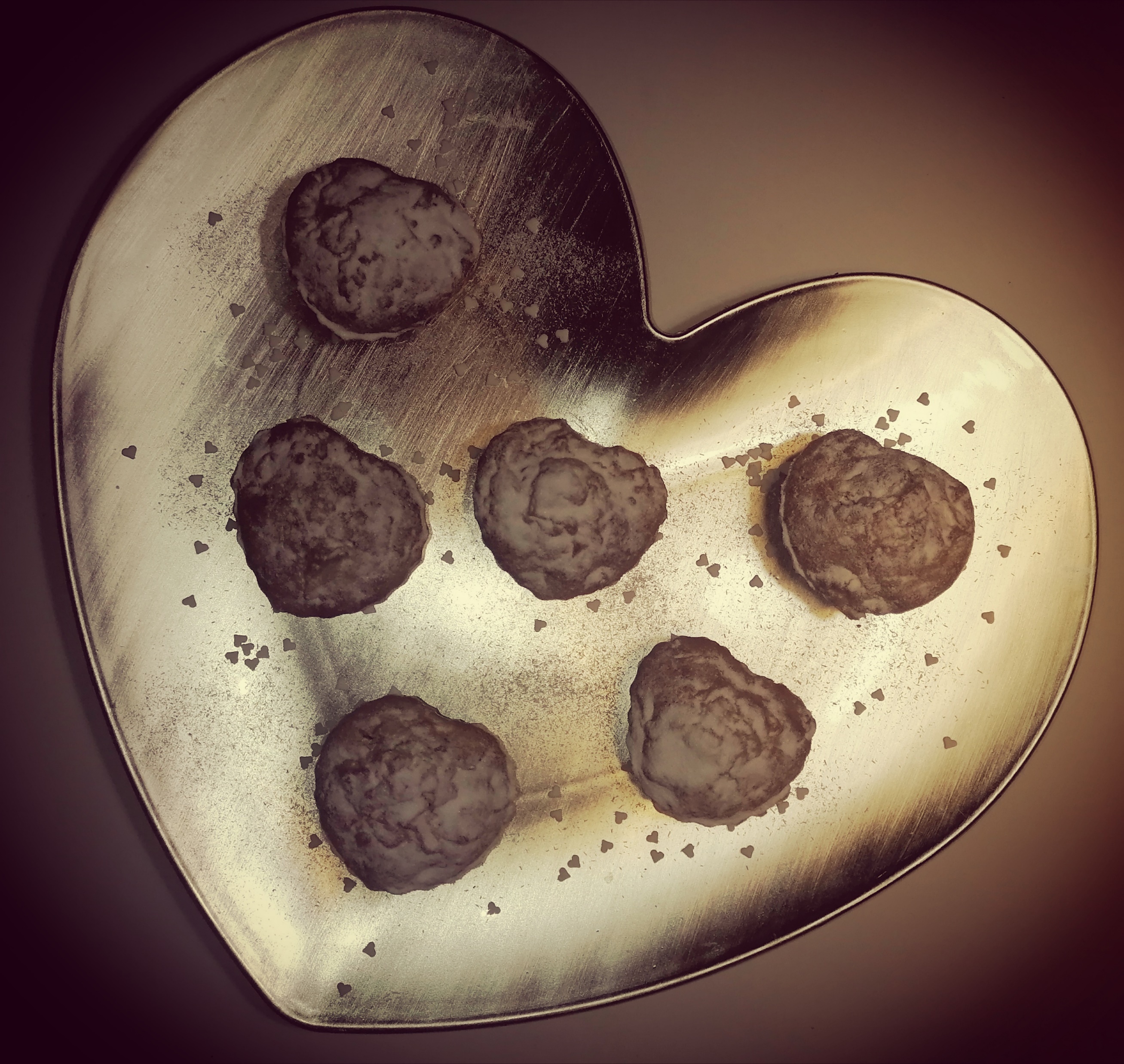